PLANIFICACIÓN  CLASES VIRTUALESSEMANA N° 21FECHA : 19- agosto-2020
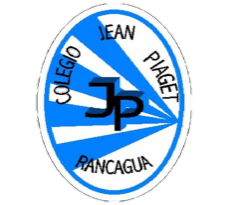 Colegio Jean Piaget
Mi escuela, un lugar para aprender y crecer en un ambiente saludable
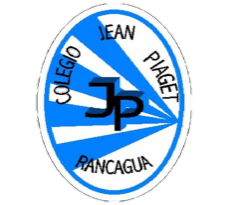 Reglas para una buena clase
Puntualidad
Tener materiales solicitados
Ser respetuoso con el profesor y sus compañeros
Mantener micrófono apagado y cámara encendida(solo si el alumno quiere)
Dudas o consultas
Estar atento a la clase online
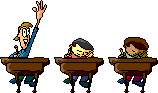 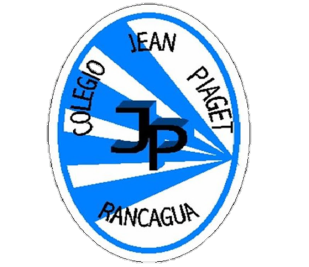 InicioActivación Conocimientos Previos
RECORDEMOS
¿Qué alimentos consumimos a diario? 

 ¿Qué se sobre las texturas?
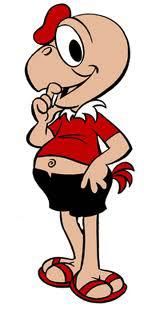 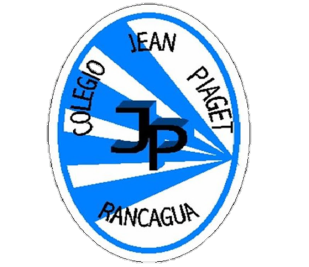 ELEMENTOS DE LA NATURALEZA
Los recursos naturales son elementos de la naturaleza que ayudan o contribuyen al bienestar y desarrollo para los seres vivos en diferentes cosas, por ejemplo, los árboles dan el oxígeno.​ Desde el punto de vista de la economía, los recursos naturales son importantes para las sociedades humanas
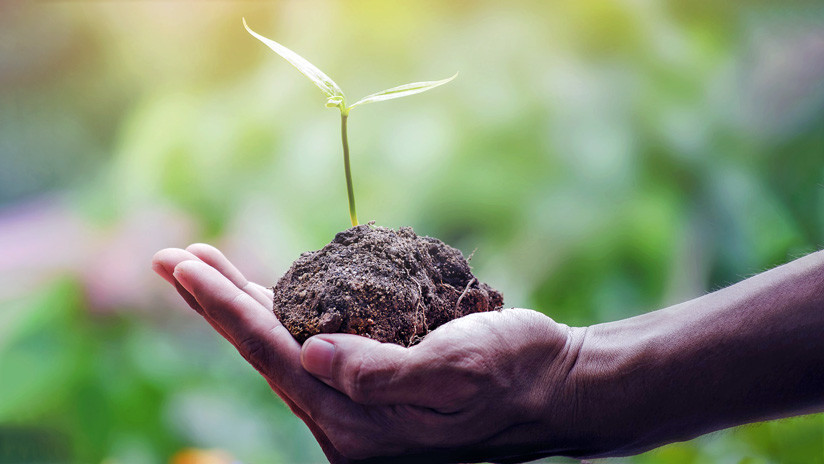 EJEMPLOS
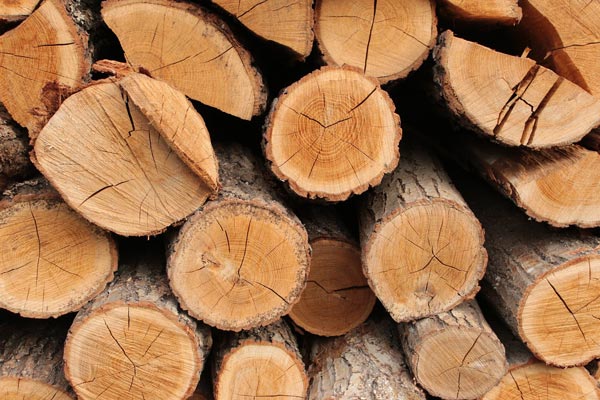 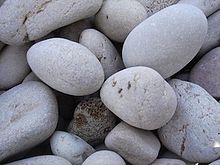 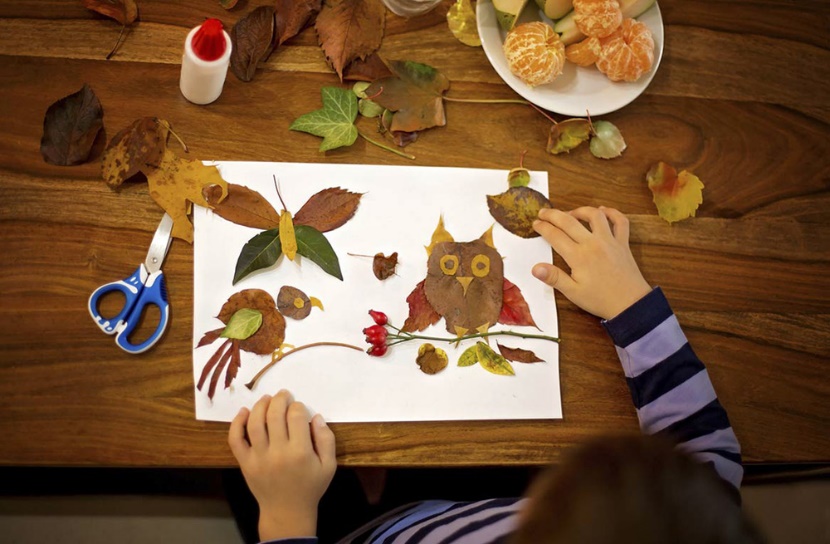 ACTIVIDAD
Pinta 5 piedras con un diseño divertido o que más te acomode.
Pinta las otras 5 piedras con un diseño diferente.
En una hoja de block realiza líneas verticales y horizontales para crear una tabla como el juego del gato.
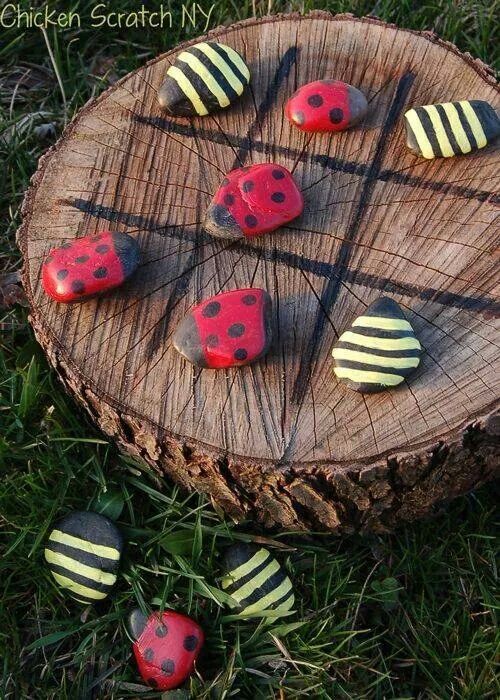 EJEMPLOS
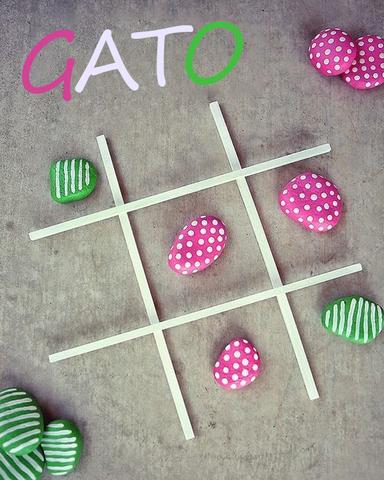 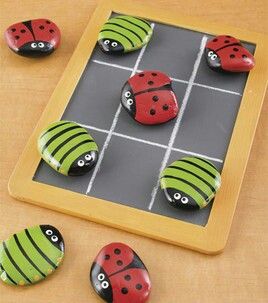 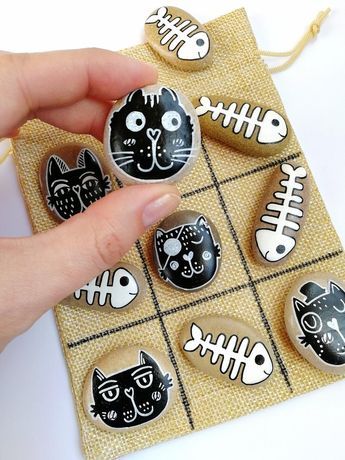 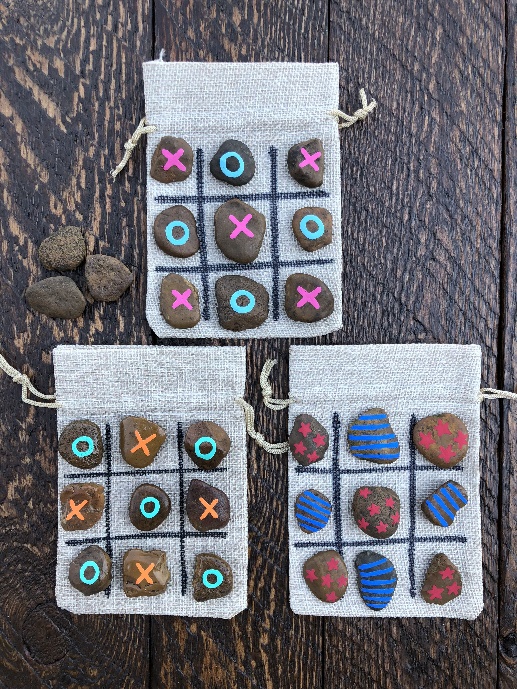 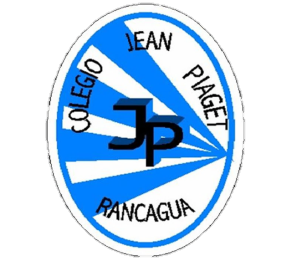 TICKET DE SALIDA
Artes Visuales
SEMANA 21
CIERRE
Nombre: _______________________________________
1) ¿Qué innovaciones o diseño realizaste en tú juego ?

2) ¿Mi juego genera alguna utilidad para el medio ambiente ?

3) ¿Qué elemento natural estas trabajando?
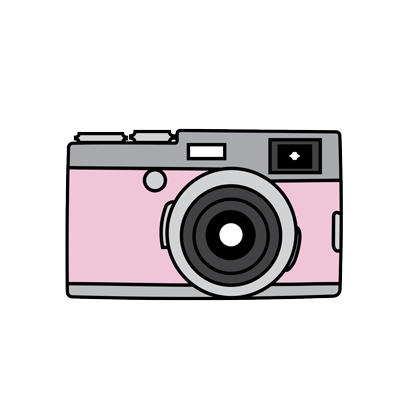 Enviar fotografía de este ticket de salida al: 
Correo: Alicia.cuellar@jean-Piaget.cl